Figure 3. Alignment with cytoarchitectonic markers. Areal and nuclear borders were determined from adjacent SMI-32 (Lee ...
Cereb Cortex, Volume 15, Issue 11, November 2005, Pages 1804–1814, https://doi.org/10.1093/cercor/bhi057
The content of this slide may be subject to copyright: please see the slide notes for details.
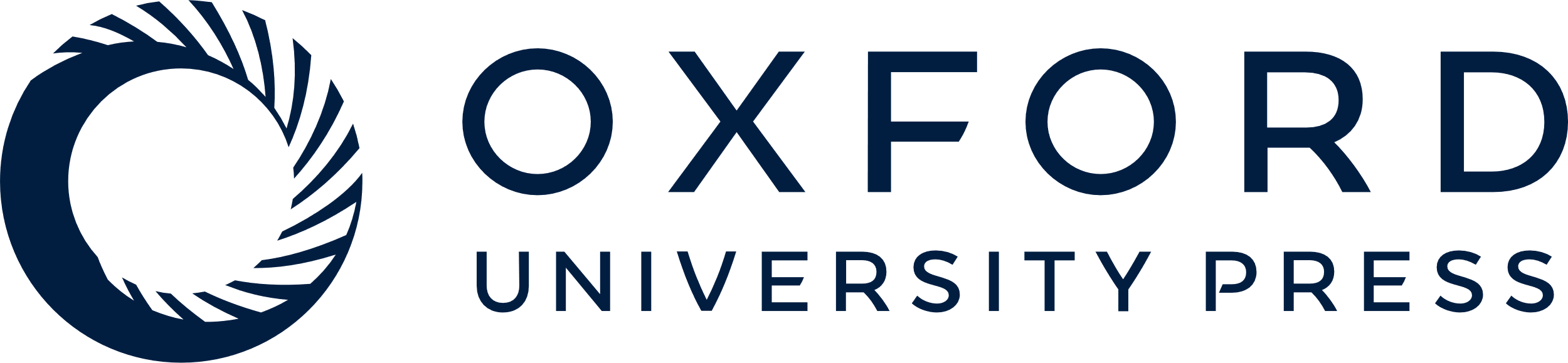 [Speaker Notes: Figure 3. Alignment with cytoarchitectonic markers. Areal and nuclear borders were determined from adjacent SMI-32 (Lee and Winer, 2002; Lee, 2004; Mellot et al., 2005) and Nissl (Winer, 1984b, 1985a) material, respectively. For example, in a case with injections of CTβG in Ve and CTβ in VP (A), the cortical injection sites (B) and labeling were closely aligned with adjacent SMI-32 sections (C) to identify areal borders. The resulting thalamic retrograde labeling was highly clustered and topographically segregated (D), and was aligned with the adjacent Nissl material (E) with respect to nuclear borders. See Figure 1 legend for abbreviations.


Unless provided in the caption above, the following copyright applies to the content of this slide: © The Author 2005. Published by Oxford University Press. All rights reserved. For permissions, please e-mail: journals.permissions@oupjournals.org]